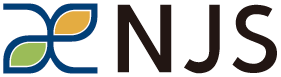 タイトル
サブタイトルがあればタイトルより小さめに
日にちを入れるならここがいいです
０１
配色について
０２
表紙の写真について
目 次
０３
見出し
０４
見出し
2
1　配色について
3
1　配色について
メインカラーを2色用意してグラデーションで配置してあります。
各種記号は、メインカラーのグラデーションで作ると綺麗です。

サブカラーは5色用意しましたが、メインカラーの主張が激しいので、できれば色付きのサブカラーは使わないほうが綺麗に見えます。
アクセント
カラー
メイン
カラー１
メイン
カラー2
文字色
強 調
80
65
55
50
45
あまり使わないほうがいい
4
２　表紙の写真について
5
2　表紙の写真について
表紙の写真は著作権に気を付けて、お好きな写真に変えることができます。
表示タブの中のスライドマスターから、表紙デザインの写真を交換してください。

写真の色を調整するために、写真の上に半透明の長方形のオブジェクトが重なってますので気を付けてください。
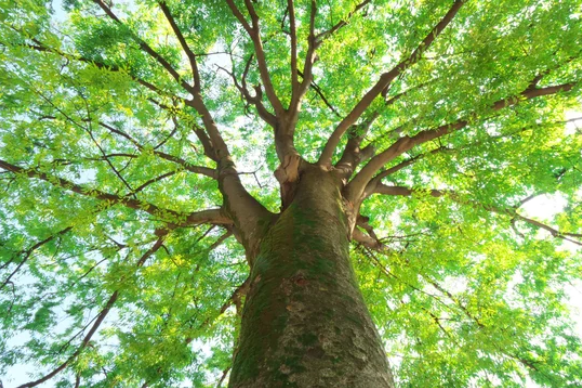 6
ご清聴ありがとうございました
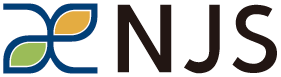